SMPOP_1.5
화면설계 V_2.3
작성일 : 2020.09.21
Revision History
Common Definition
레이아웃 구성 및 정의
GNB Area
1
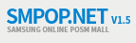 LNB Area
2
Main	Create	PageList	Shopping	Manage
지원 물품 목록 생성      지원금액 할당      E-Mail      게시판
Function Bar
3
modifiy
ok
info
HQ_surpport  ▼
검색
검색어 입력
Content Area
Description
1. 스크롤 상단 고정
스크롤 시 GNB 영역 상단 고정
2. GNB
사이트 로고, 1depth 메뉴
3. Function Bar
필터 , 검색, 수정, 삭제 등 각종 기능
Menu Structure
Smpop1.5
Notice
Order 
Management
User 
Management
Main
Product 
Management
Budget
Management
게시판
HQ Support
Order
회원관리(id,level,e-mail)
Budget Allocation
Dashboard
Order List
E-mail
Support List
Budget List
Shipping List
E-mail list
Shipping Info
HQ담당자

RHQ담당자

Region담당자

Subsidiaries
담당자

vender
Region
Subsidiaries
Subsidiaries
Subsidiaries
Country
Country
Vender
지역대행사
지역대행사
O
Smpop1.1 로그인 페이지
Smpop.net 접속
X
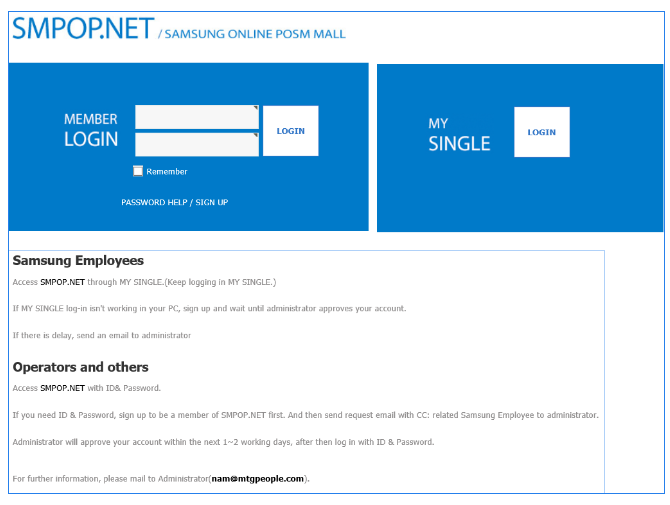 1
2
O
Smpop1.1 메인 페이지
Smpop.net 접속  로그인
O
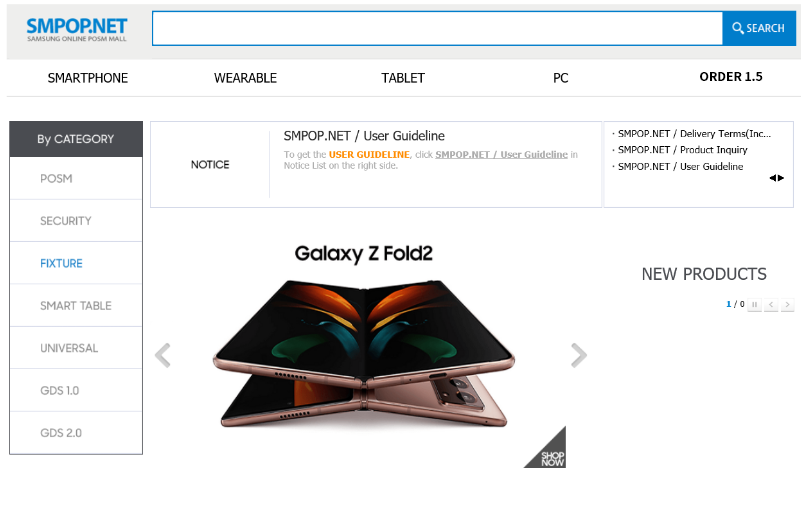 1
O
HQ Support
Product Management  HQ Support
O
Product Management
Budget Management
Order Management
User Management
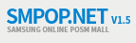 Notice
Shopping
HQ Support           Support List
GDS 2.0            ＾
SMART TABLE   ＾
POSM                ∨
   Galaxy Note20
   Galaxy Z Fold2   
   R8
   Galaxy S20/+/Ultra
SECURITY           ∨
   Kumoh
   Invue
FIXTURE             ∨
   SIGNAL
GDS 1.0            ＾
UNIVERSAL       ＾
＾
＾
name      □
name      □
name      □
name      □
name      □
name      □
②
①
③
상품추가
SUBMIT
추가
삭제
HQ Support Name
전체 삭제
④
HQ_Support_name01
------------------------------------
HQ_Support_name02
------------------------------------
HQ_Support_name03
------------------------------------
HQ_Support_name04
------------------------------------
삭제
삭제
이름을 기입하세요
img
img
img
img
img
img
img
img
… 페이지 스크롤…
O
HQ_RHQ 배분
Budget Management  Budget Allocation
O
Product Management
Budget Management
Order Management
User Management
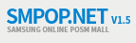 Notice
Shopping
Budget Allocation        Budget List
3-1
해당 페이지 사용 안함
1
2
6-1
예산 금액 :       9999999
검색
검색어 입력
Ok
HQ_support_Name
RHQ
Subsidiary
Country
5
3
4
Request 내용창
6
Reject
Close
요청 사유 내용



※ 보낸 히스토리 저장됨.
(희망금액, 신청인, 받은 사람, 사유)
<메일 발생 규칙>
HQ에서 수량 분배 완료 시 
RHQ에서 예산 수정 요청 시 HQ담당자에게 메일 발송.
HQ에서 예산 수정 승인/거절 시에 RHQ담당자에게 메일 발송.
… 페이지 스크롤…
O
RHQ_Subsidiary 배분
Budget Management  Budget Allocation
O
Product Management
Budget Management
Order Management
User Management
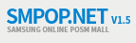 Notice
Shopping
Budget Allocation        Budget List
해당 페이지 사용 안함
1
2
예산 금액 :       9999999
검색
검색어 입력
Request
Ok
HQ_support_Name
Subsidiary
Country
3-1
Request 입력창
3
Send
희망 요청금액 입력하세요.
사유를 입력하세요.



※ 보낸 히스토리 저장됨.
(희망금액, 신청인, 받은 사람, 사유)
… 페이지 스크롤…
O
Subsidiary_country 배분
Budget Management  Budget Allocation
O
Product Management
Budget Management
Order Management
User Management
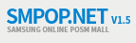 Notice
Shopping
Budget Allocation        Budget List
해당 페이지 사용 안함
1
2-1
예산 금액 :       9999999
검색
검색어 입력
Ok
HQ_support_Name
Country
3
2
… 페이지 스크롤…
O
country 배분
Budget Management  Budget Allocation
O
Product Management
Budget Management
Order Management
User Management
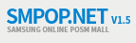 Notice
Shopping
Budget Allocation        Budget List
해당 페이지 사용 안함
1
2-1
예산 금액 :       9999999
검색
검색어 입력
Ok
HQ_support_Name
2
… 페이지 스크롤…
O
본사 지원 예산_HQ
Budget Management  Budget Allocation
O
Product Management
Budget Management
Order Management
User Management
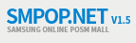 Notice
Shopping
Budget Allocation        Budget List
1-3
1-2
3
4
HQ 예산금액   :  100,000
RHQ 예산금액 :  100,000
Subsidiary 예산금액 :  100,000
Country    예산금액 :  100,000
HQ_support_Num▼
RHQ          ▼
Subsidiary  ▼
Country     ▼
Ok
사용금액 :  100,000
5
1-1
1
2
Request 내용창
6
RHQ                    ▼
Reject
Close
Europe
CIS
China
SE Asia
5-1
요청 사유 내용



※ 보낸 히스토리 저장됨.
(희망금액, 신청인, 받은 사람, 사유)
img
img
… 페이지 스크롤…
O
본사 지원 예산_RHQ
Budget Management  Budget Allocation
O
Product Management
Budget Management
Order Management
User Management
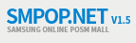 Notice
Shopping
Budget Allocation        Budget List
1-2
3
2
RHQ 예산금액 :  100,000
Subsidiary 예산금액 :  100,000
Country    예산금액 :  100,000
HQ_support_Num▼
Subsidiary  ▼
Country     ▼
Ok
Request
사용금액 :  100,000
1
Request 입력창
4
Send
희망 요청금액 입력하세요.
사유를 입력하세요.



※ 보낸 히스토리 저장됨.
(희망금액, 신청인, 받은 사람, 사유)
img
img
… 페이지 스크롤…
O
본사 지원 예산_Subsidiary
Budget Management  Budget Allocation
O
Product Management
Budget Management
Order Management
User Management
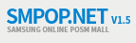 Notice
Shopping
Budget Allocation        Budget List
Subsidiary 예산금액 :  100,000
Country    예산금액 :  100,000
HQ_support_Num▼
Country     ▼
사용금액 :  100,000
img
img
… 페이지 스크롤…
O
본사 지원 예산_Country
Budget Management  Budget Allocation
O
Product Management
Budget Management
Order Management
User Management
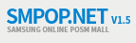 Notice
Shopping
Budget Allocation        Budget List
1
Country    예산금액 :  100,000
HQ_support_Num▼
Ok
사용금액 :  100,000
img
img
… 페이지 스크롤…
O
Option
Budget Management  Budget Allocation
O
Product Management
Budget Management
Order Management
User Management
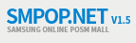 Notice
Shopping
Budget Allocation        Budget List
현재 금액 :       9999999
Ok
HQ_support_Name
Option
1
1-1
3
1-2
4-1
4
2
3-1
Option count는 최대 상품 count를 넘지 못한다.
Option 1,2,3의 총 개수가 상품 count가 일치 하지 않을 경우 option을 확정 할 수 없다.
5
Ok
img
img
img
… 페이지 스크롤…
O
본사 지원 목록
Product Management  Support List
O
Product Management
Budget Management
Order Management
User Management
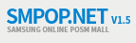 Notice
Shopping
HQ Support           Support List
Delete
List Down
＾
1
∨
img
img
img
img
img
img
img
img
img
img
img
img
img
img
… 페이지 스크롤…
O
HQ/RHQ/Subsidiary 배분
Budget Management  Budget List
O
Product Management
Budget Management
Order Management
User Management
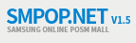 Notice
Shopping
Budget Allocation        Budget List
2
검색
HQ_Create_ID_01 ▶ RHQ_Create_ID_01 ▶ Subsidiary_Create_ID_01
검색어 입력
All                 ▼
List Down
1
All                 ▼
All
State
Responsibility
… 페이지 스크롤…
O
Country 배분
Budget Management  Budget List
O
Product Management
Budget Management
Order Management
User Management
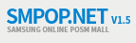 Notice
Shopping
Budget Allocation        Budget List
검색
검색어 입력
All                 ▼
List Down
1
All                 ▼
All
State
Responsibility
… 페이지 스크롤…
O
주문리스트
Order Management  List
O
Product Management
Budget Management
Order Management
User Management
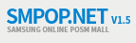 Notice
Shopping
Order       List       Shipping List      Shipping Info
검색
검색어 입력
All                 ▼
List Down
1
All                 ▼
All
WaitingCompletion
… 페이지 스크롤…
O
User Management E-mail
User Management  e-mail
O
Product Management
Budget Management
Order Management
User Management
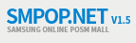 Notice
Shopping
회원관리	 e-mail	 e-mail list
해당 페이지 사용 안함
검색
검색어 입력
RHQ       ∨
Country    ∨
Subsidiary ∨
send
Level
* Combo box or dropdown list
c.burls@samsung.com, j.crees@samsung.com, k.ayres@samsung.com, thompson.d@samsung.com, ryan.forbes@samsung.com, s.nawazkhan@samsung.com, bora.y@samsung.com
……
받는 사람
RHQ       ∨
ALL
N/A
Europe   
CIS
China
.
.
Subsidiary ∨
SEASECA
.
.
Country    ∨
ALL
USA
.
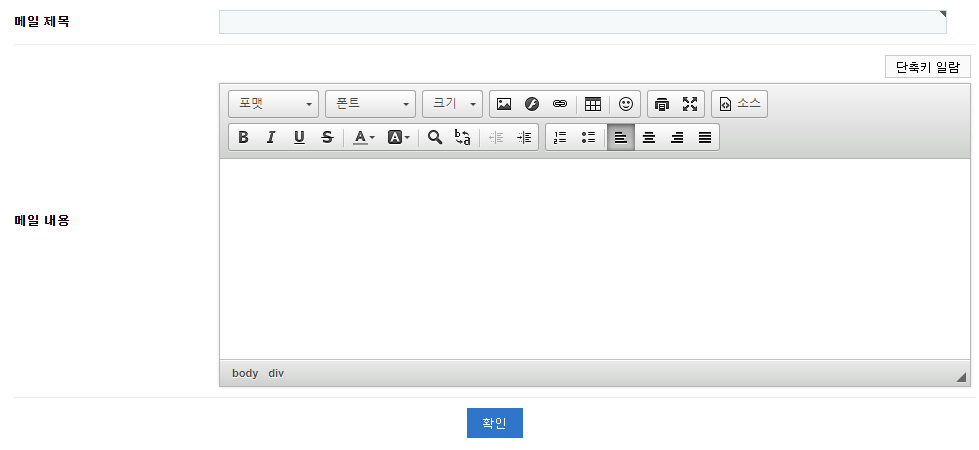 S누가 누구한테 갔다는 히스토리.
.
… 페이지 스크롤…
O
User Management E-mail_popup
User Management  e-mail list  E-mail Popup
O
Product Management
Budget Management
Order Management
User Management
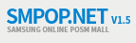 Notice
Shopping
회원관리	 e-mail	 e-mail list
E-mail
X
해당 페이지 사용 안함
검색
검색어 입력
RHQ       ∨
Country    ∨
Subsidiary ∨
send
Level
검색
All                 ▼
검색어 입력
RHQ
Subsidiary
Country
c.burls@samsung.com, j.crees@samsung.com, k.ayres@samsung.com, thompson.d@samsung.com, ryan.forbes@samsung.com, s.nawazkhan@samsung.com, bora.y@samsung.com
……
받는 사람
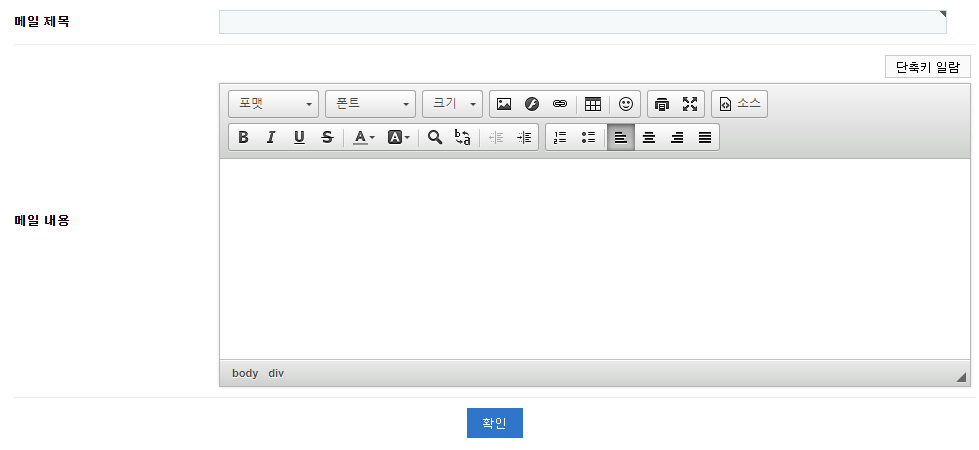 ALL                       ▼
All
RHQ
Subsidiary
Country
적용
닫기
… 페이지 스크롤…
O
보낸 편지함
User Management  e-mail list
O
Product Management
Budget Management
Order Management
User Management
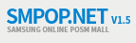 Notice
Shopping
회원관리	 e-mail	 e-mail list
해당 페이지 사용 안함
Search
All               ▼
검색어 입력
Delete
받은 편지함
보낸 편지함
All                      ▼
Read
Not Read
편지 수:       9999999
1 2 3 4 5 6 7 8 9 10
O
받은 편지함
User Management  e-mail list
O
Product Management
Budget Management
Order Management
User Management
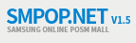 Notice
Shopping
회원관리	 e-mail	 e-mail list
해당 페이지 사용 안함
Search
All               ▼
All               ▼
검색어 입력
Delete
받은 편지함
보낸 편지함
RHQ                     ▼
All
HQRHQSubsidiary
Country
편지 수:       9999999
1 2 3 4 5 6 7 8 9 10
O
Notice Write
Notice  Notice Write
O
Product Management
Budget Management
Order Management
User Management
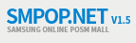 Notice
Shopping
Notice Write              Notice List
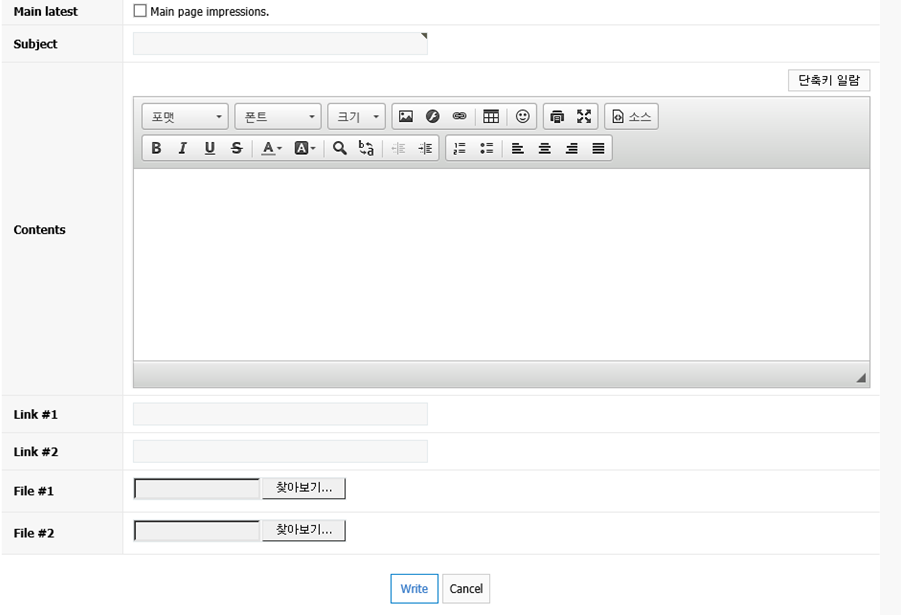 O
Notice List
Notice  Notice List
O
Product Management
Budget Management
Order Management
User Management
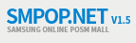 Notice
Shopping
Notice Write              Notice List
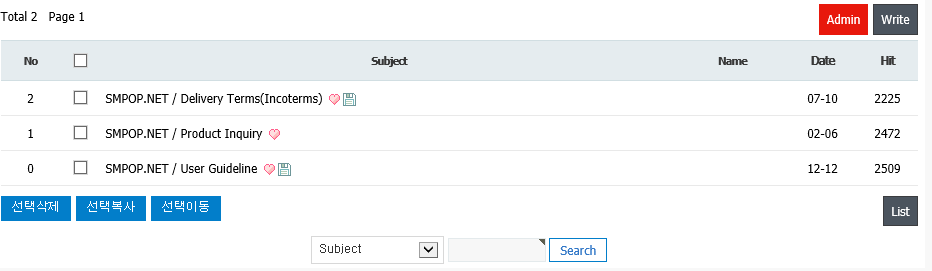 O
Order_1
Order Management  Order
O
Product Management
Budget Management
Order Management
User Management
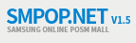 Notice
Shopping
Order       Order List       Shipping List      Shipping Info
ORDER
Budget-Total
img
img
Request for cost Estimate
Order
Delete
O
Order_2
Order Management  Order
O
Product Management
Budget Management
Order Management
User Management
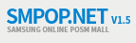 Notice
Shopping
Order       Order List       Shipping List      Shipping Info
ORDER
Budget-Total
1
배송 주소록 관리
기본 배송지로 설정
img
img
변경
2
Order
Cancel
O
회원관리
User Management  회원관리
O
Product Management
Budget Management
Order Management
User Management
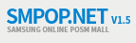 Notice
Shopping
회원관리
Search
검색어 입력
List  down
All               ▼
Delete
RHQ                     ▼
All
RHQSubsidiary
Country
Vender